Personal
Level
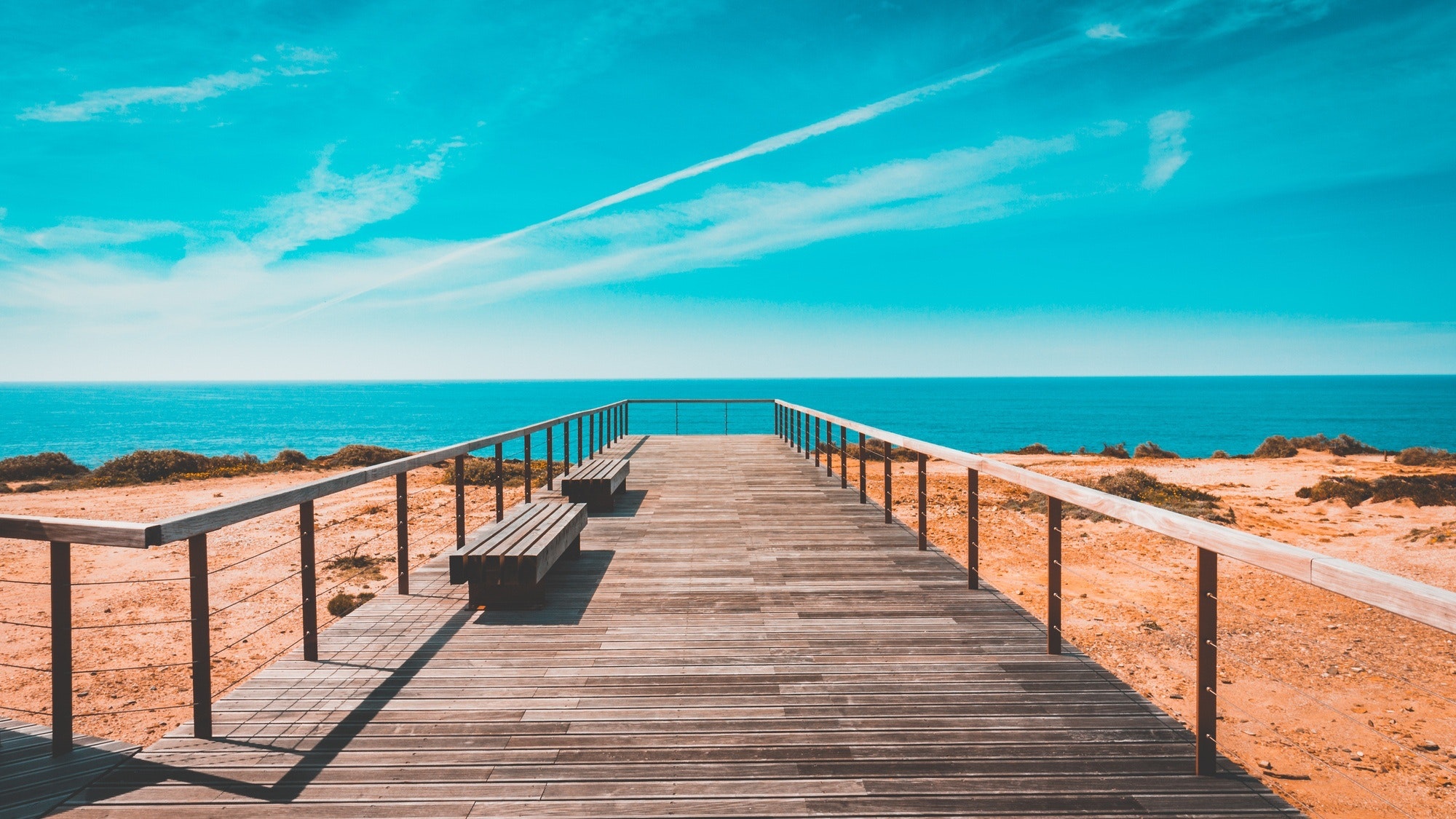 The Road to[Entrepreneurship] Starts with YOU
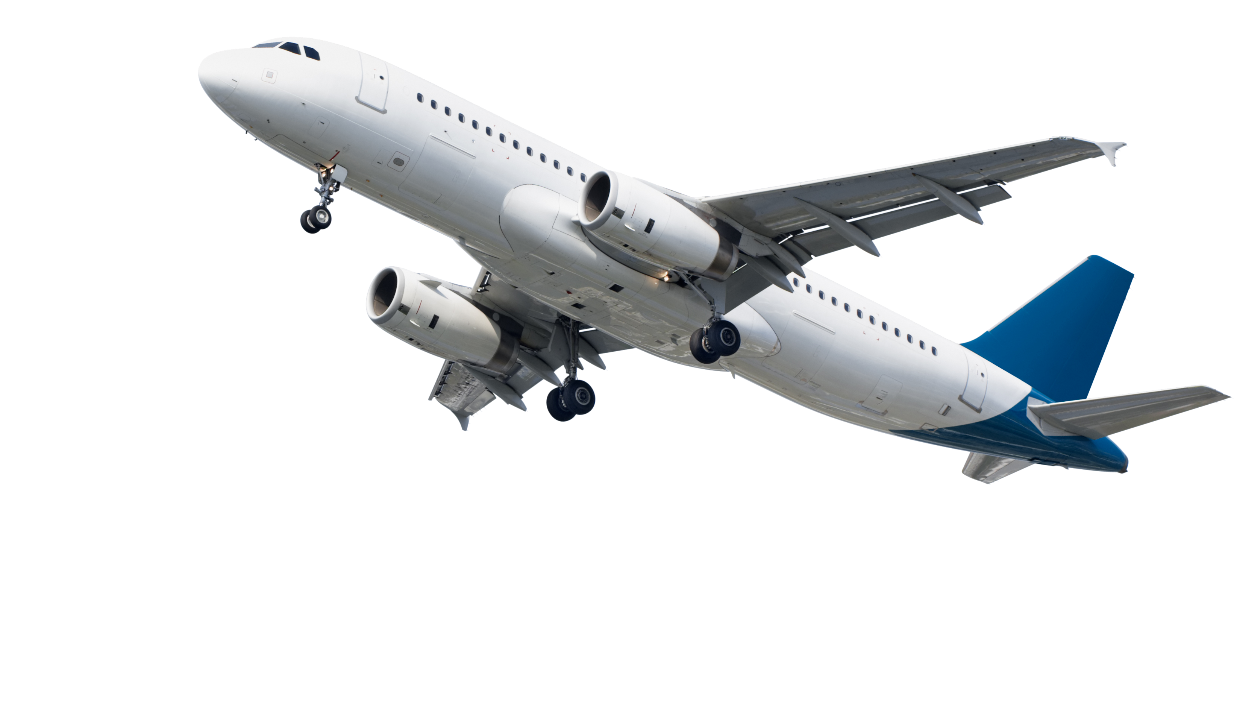 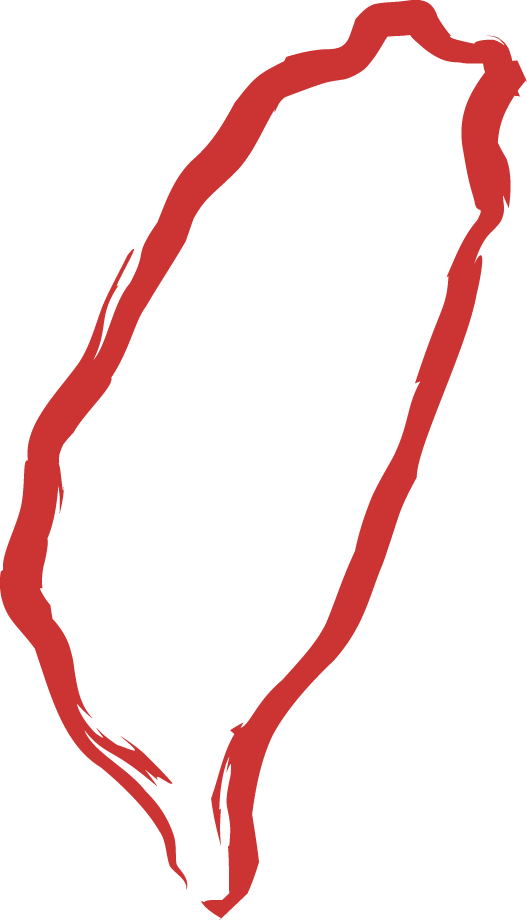 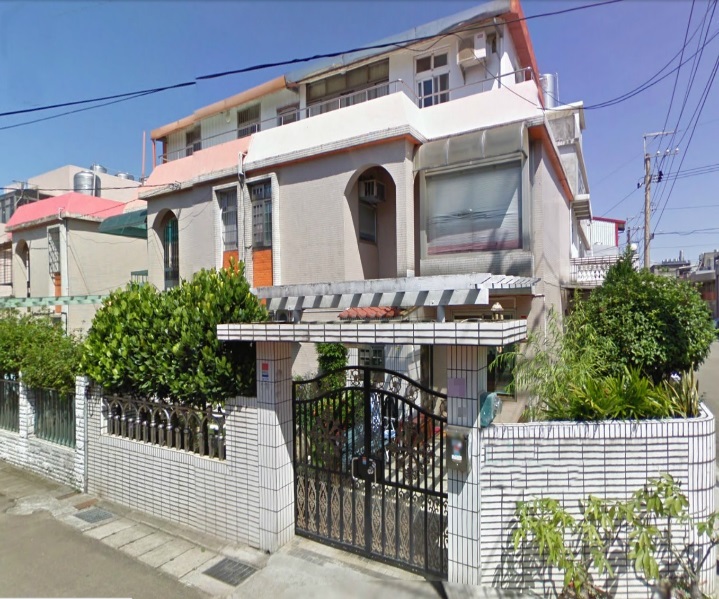 This is how life is…ESBI is not a choice, it’s a PROCESS
Employee
Self-Employed
Business Owner
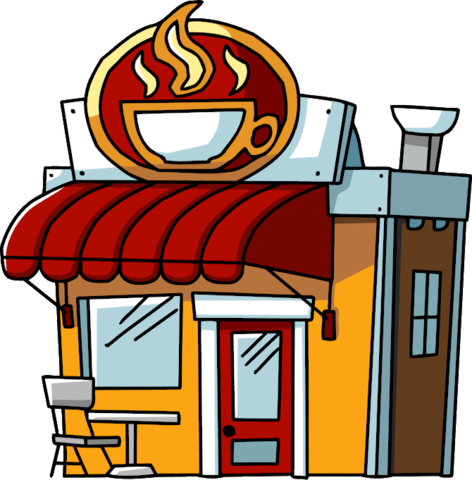 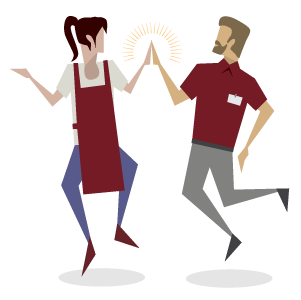 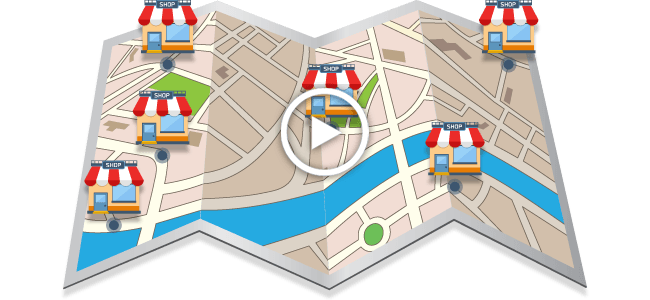 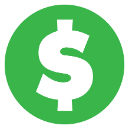 System
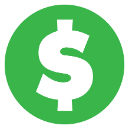 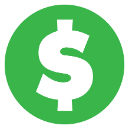 Role
Professionalism
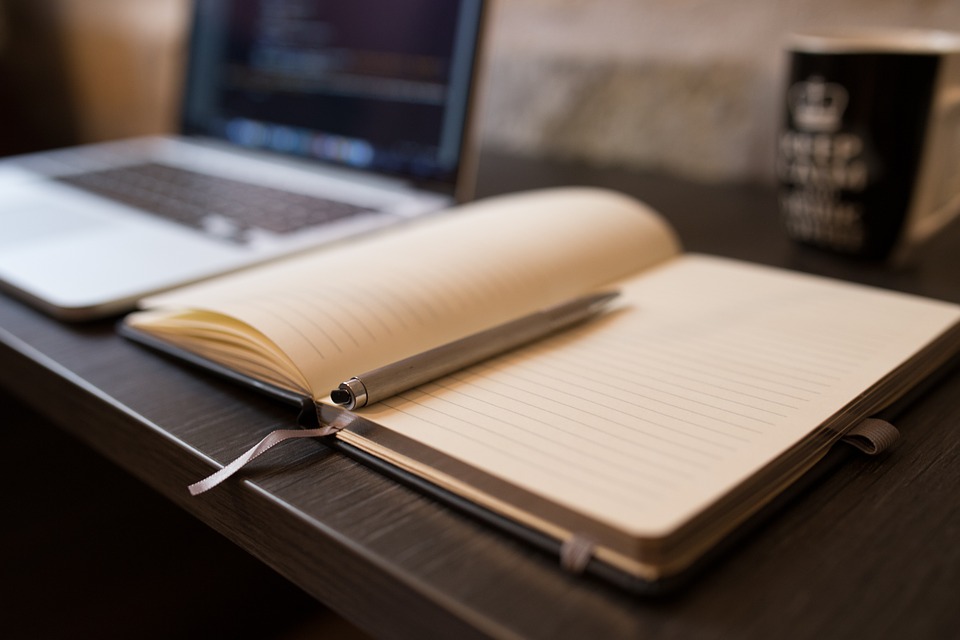 There is this one time, I was having dinner with my girlfriend and my parents.
As my dad was being his usual humorous self, suddenly I realized no matter how much money I make, or if I decided to become an entrepreneur or not.
One thing is for sure, my parents would not get any younger.
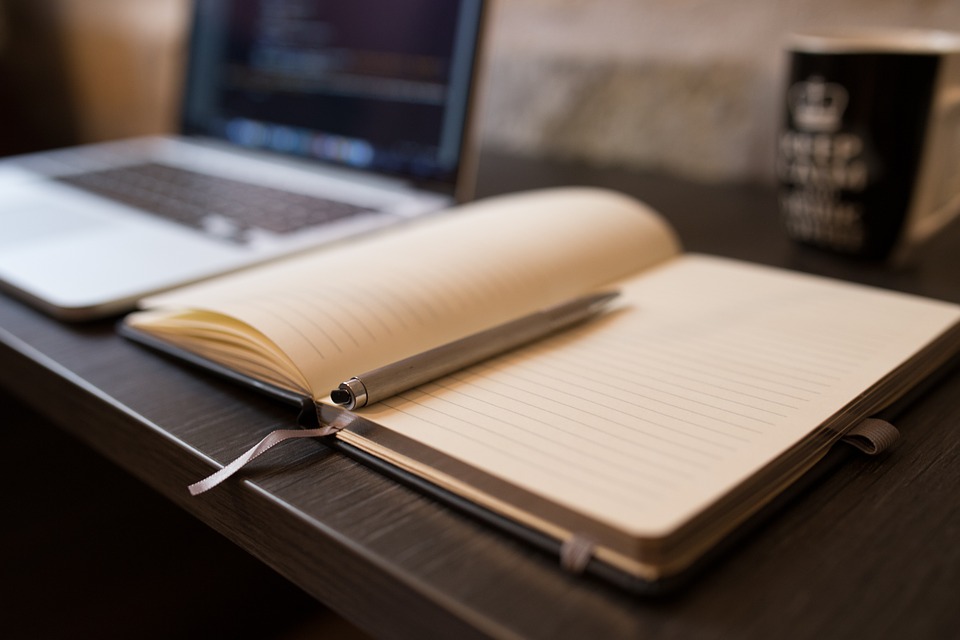 At the moment, I finally understood my purpose.
I thank myself for having the courage to become an entrepreneur.

To a lot of people out there, maybe having a dinner with our family is not an impressive thing.

But this simple kind of happiness is all I want to embrace.
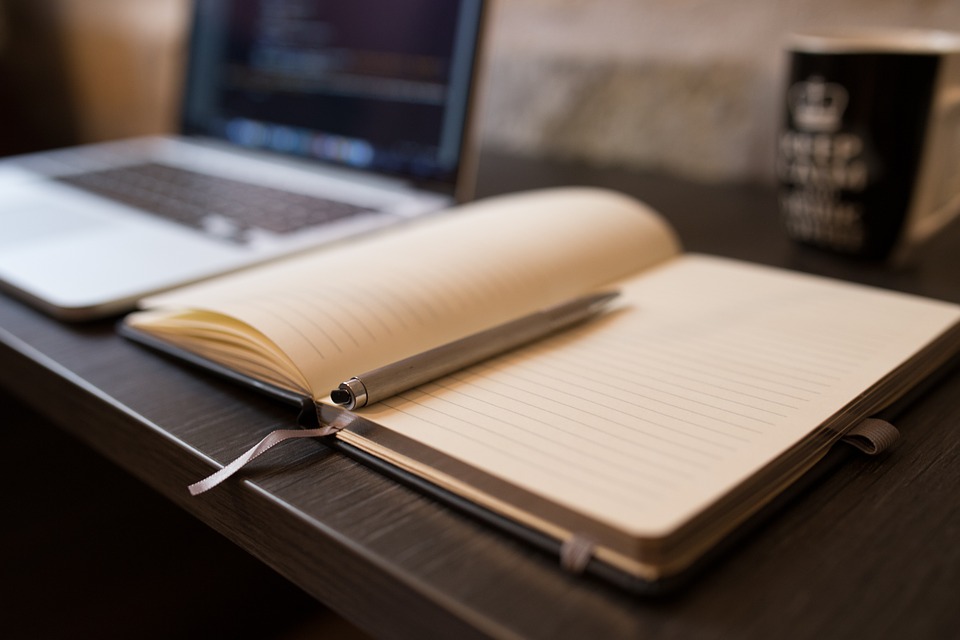 Because I started a business, become an entrepreneur. I AM SHOP.COM
I now get a chance to sit with them on a simple weekday, having a wonderful dinner.
My mom was right, what I need to strive my whole life for is — TIME
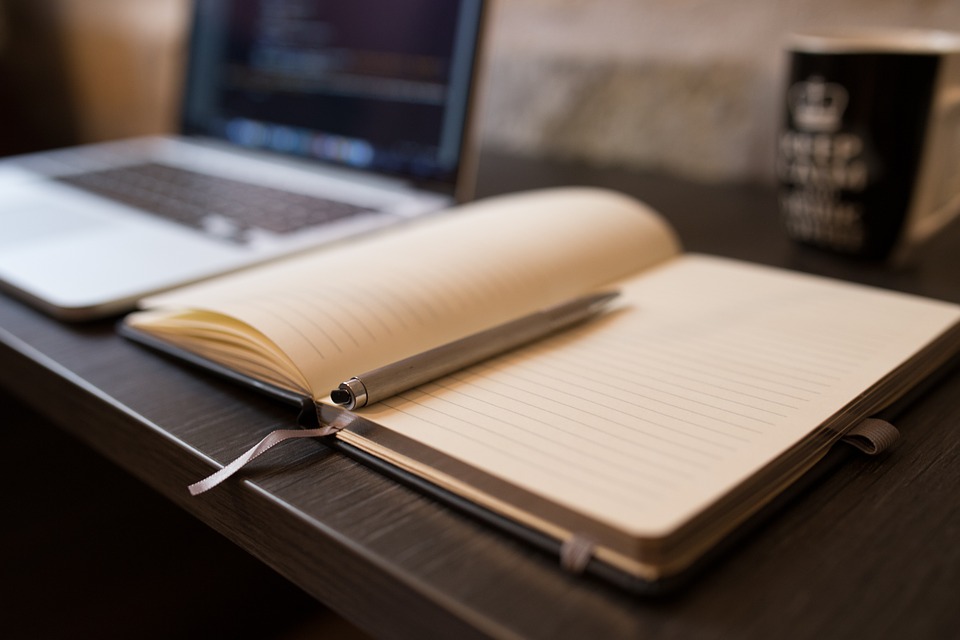 Entrepreneurship
It’s not about showing off how much money I can make
Rather, it’s through developing a system
Taking back the CONTROL OF TIME to care for all those we love.
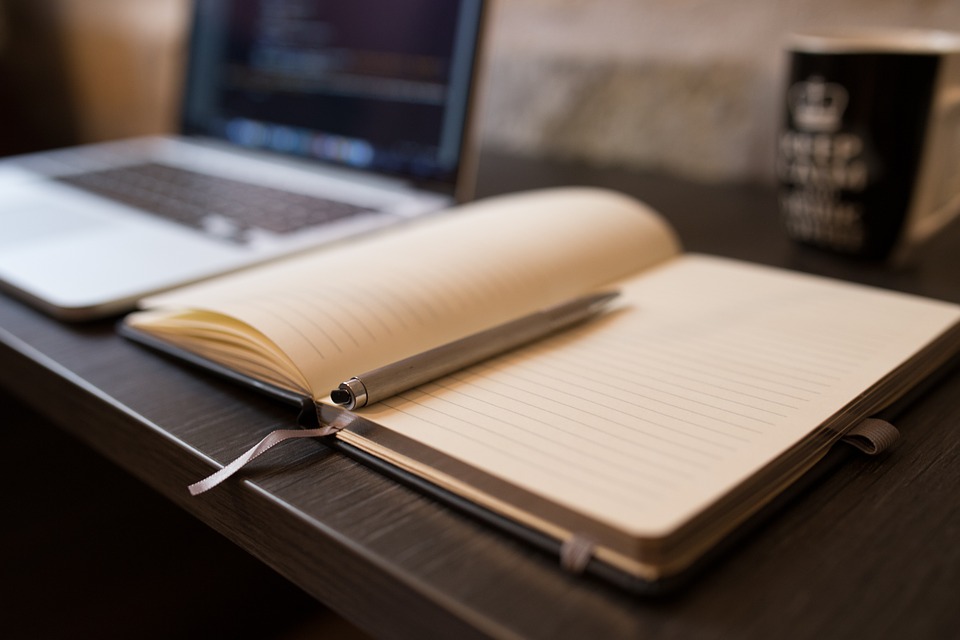 I truly believe, I am not the only one who feels this way.
My partner must have had a similar feeling;
I can’t slow down, I can’t be lazy
100% of effort is not enough, I got to outwork myself.
Keep helping all my MA family and friends,
Help them to take back the control of time just like I have done.
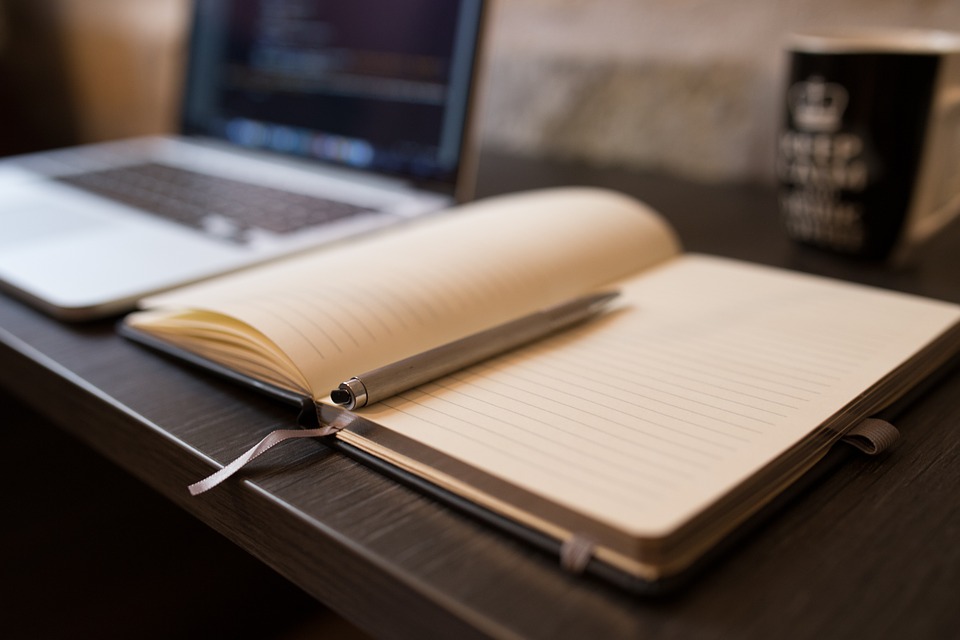 We are going to go from a TAKER
To become a GIVER
And I know, all the hardship, effort, obstacles I face now will always put my heart in the right place. And that place is my HOME...Where I belong

Never Forget Who You Are
Frank
“Average Person”A person who is working hard everydaybut because of the CIRCUMSTANCES they are inDespite giving their best effortUltimately, They can still go NOWHERE.
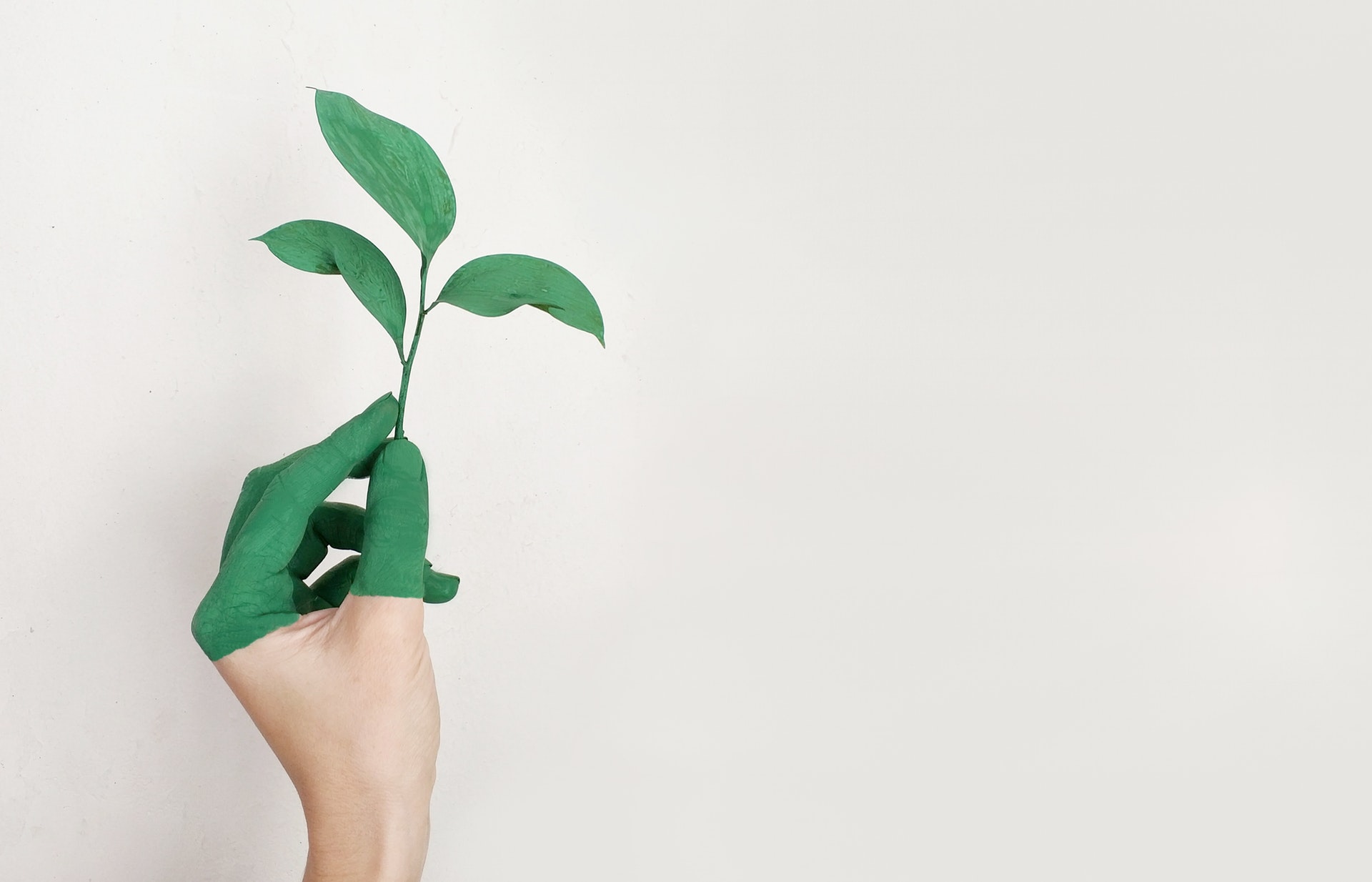 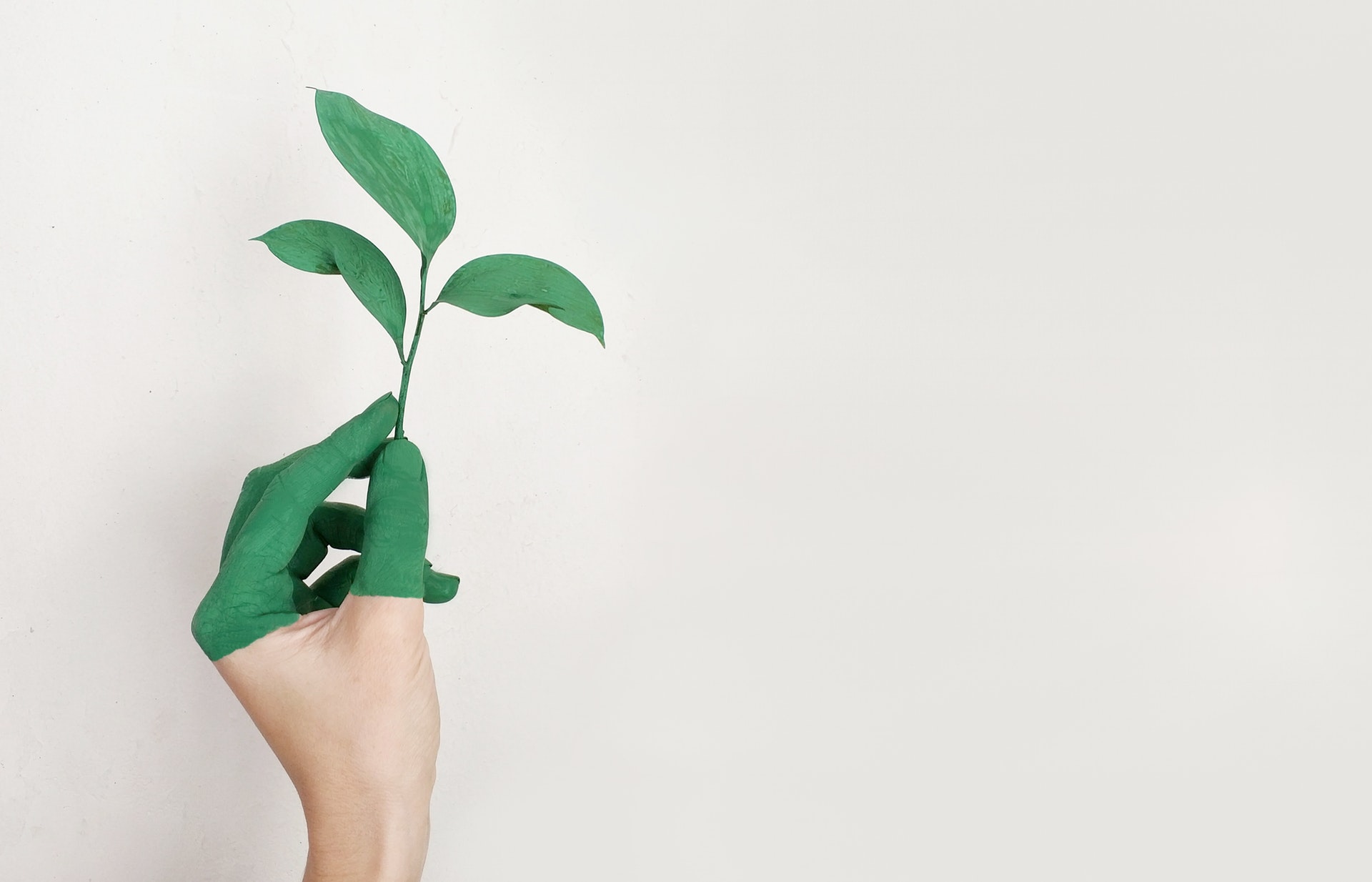 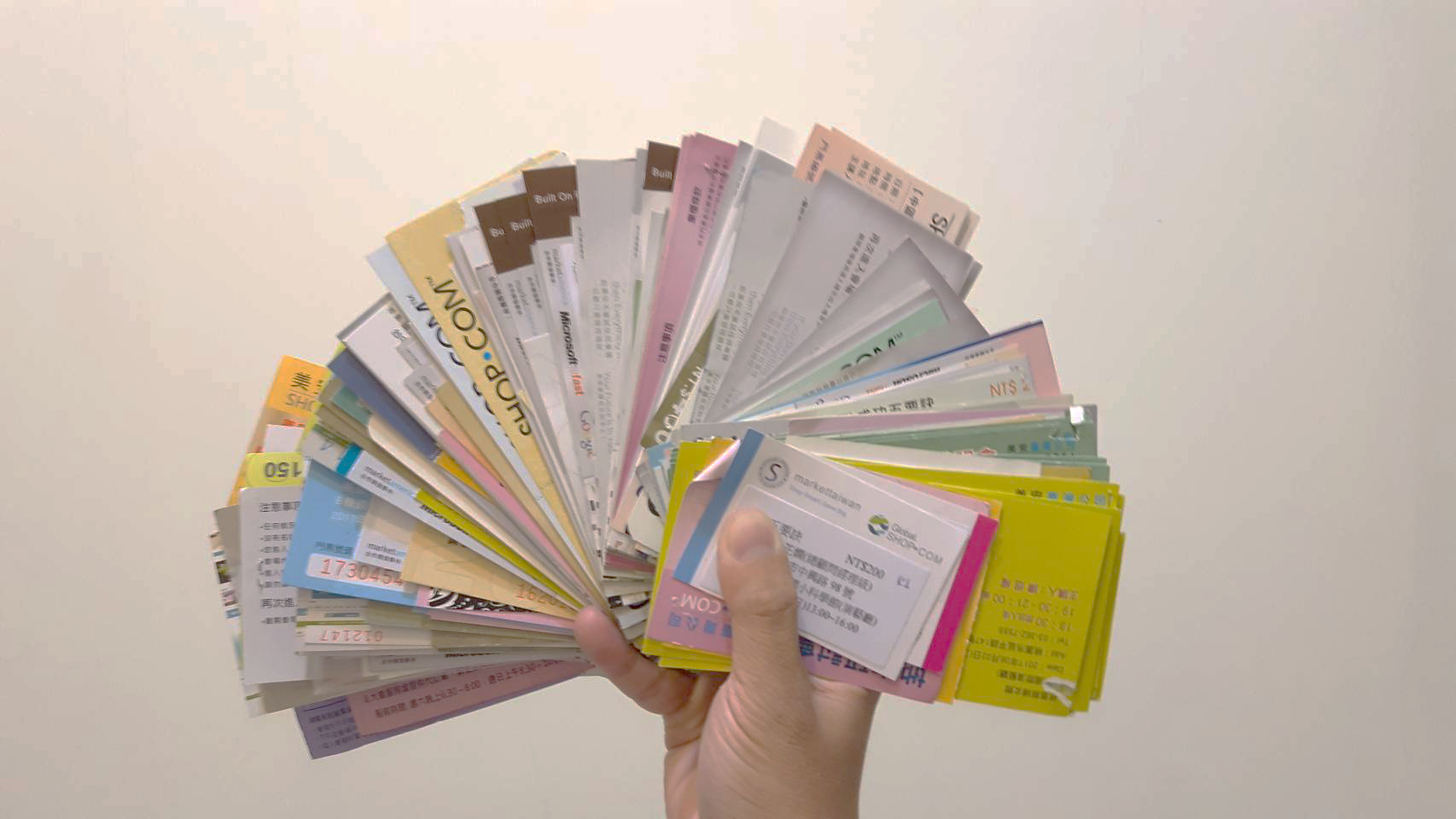 BORN IN CONVENTIONRAISED BY GMTSS
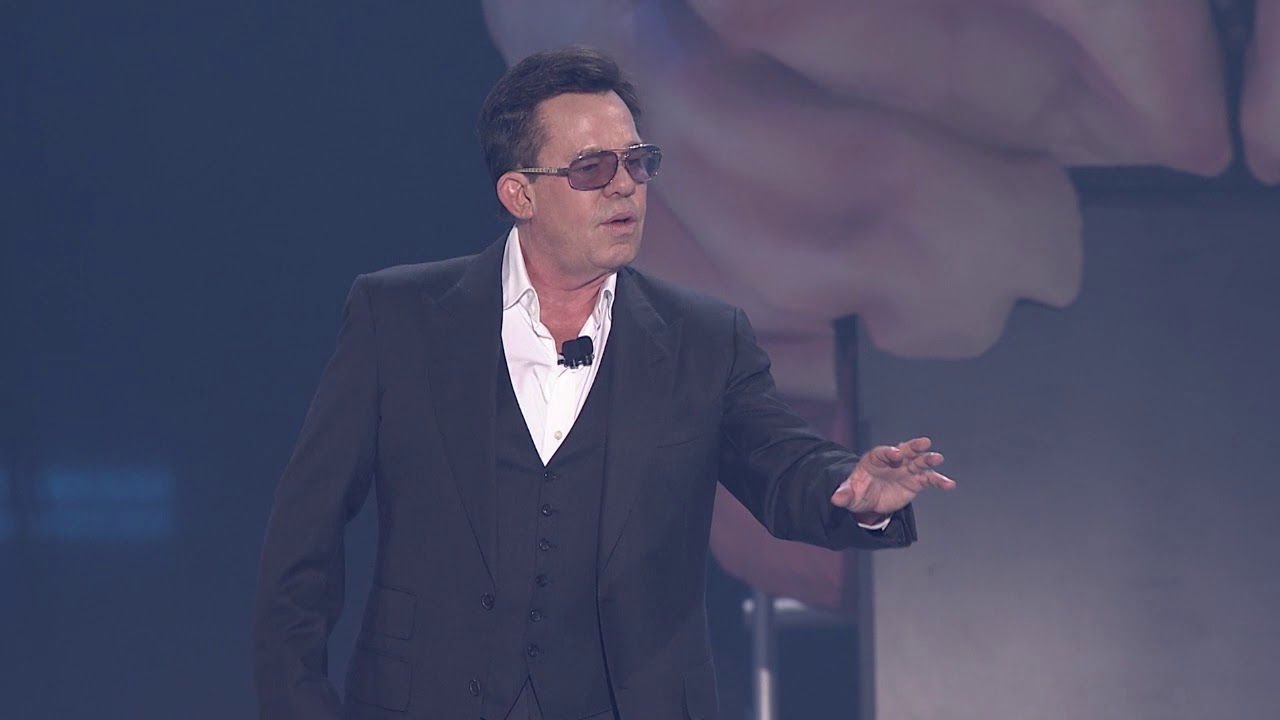 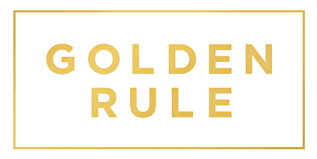 I am Teaching You to Teach Others
That is the duplication
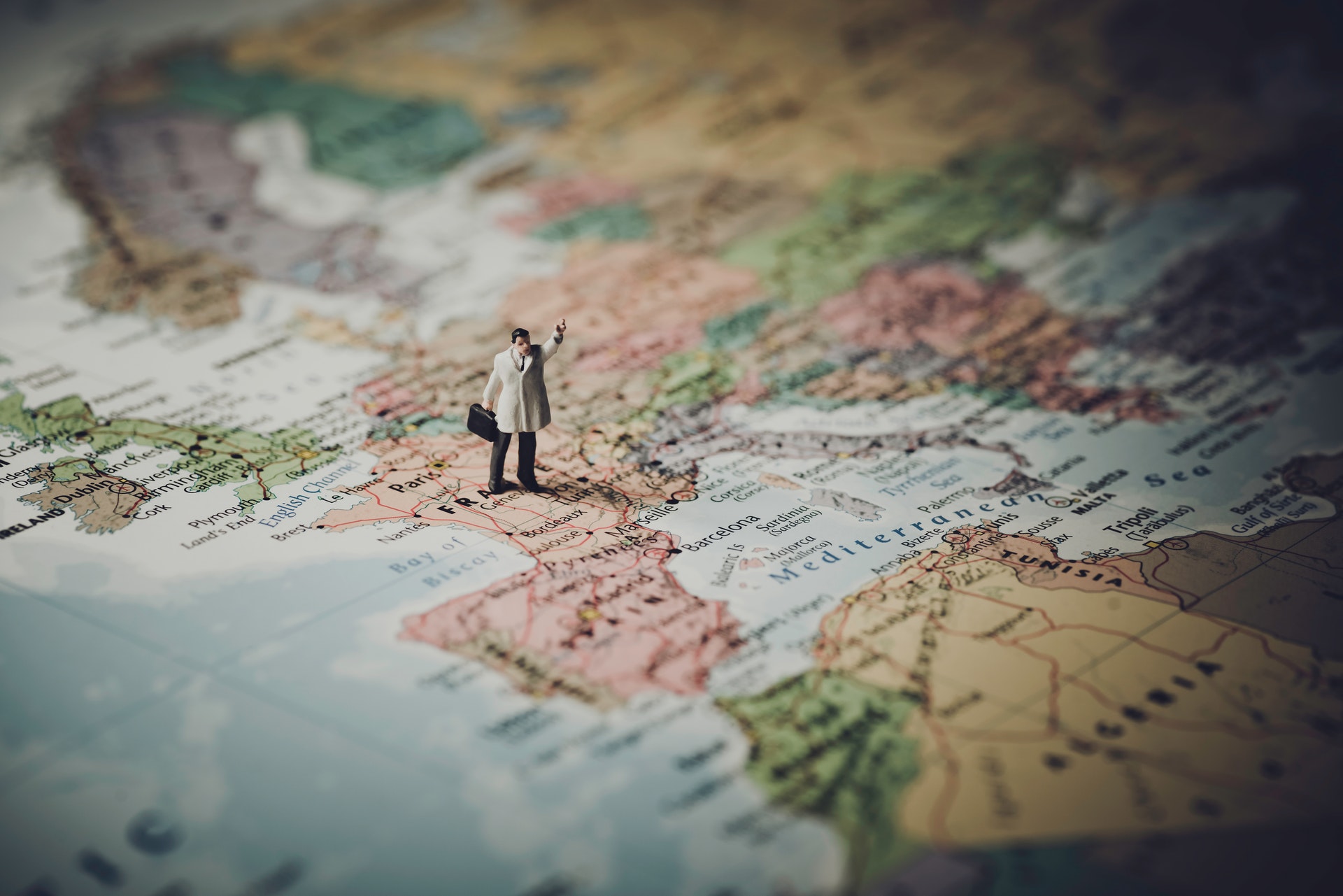 Some UFOs tell me, but Frank, You don’t understand Our Culture is different from yours
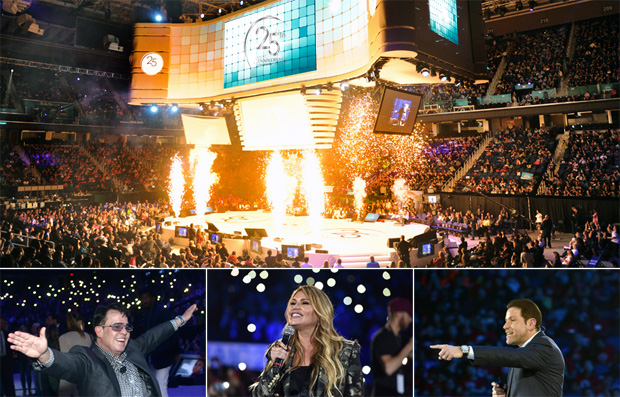 The UnFranchise Culture
[Speaker Notes: There is only one culture, the UnFranchise Culture]
Some of USLost Focus
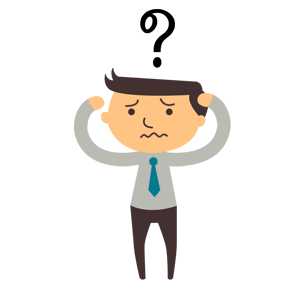 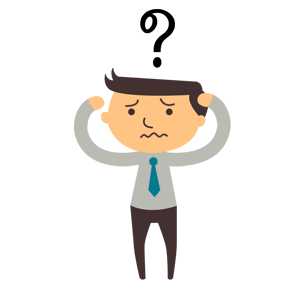 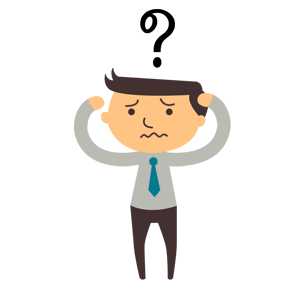 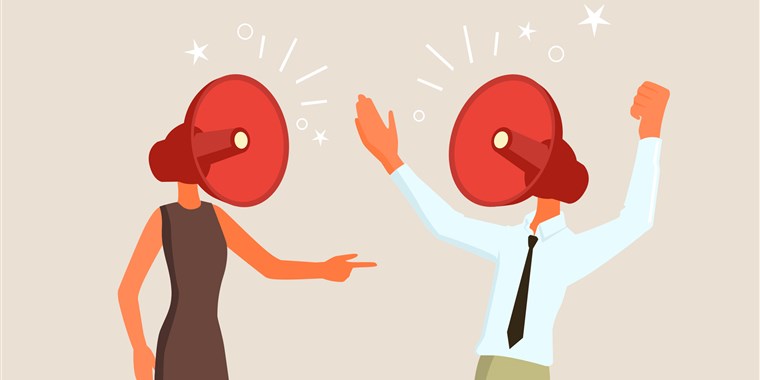 We complain about the plan, the product, the culture, etc…
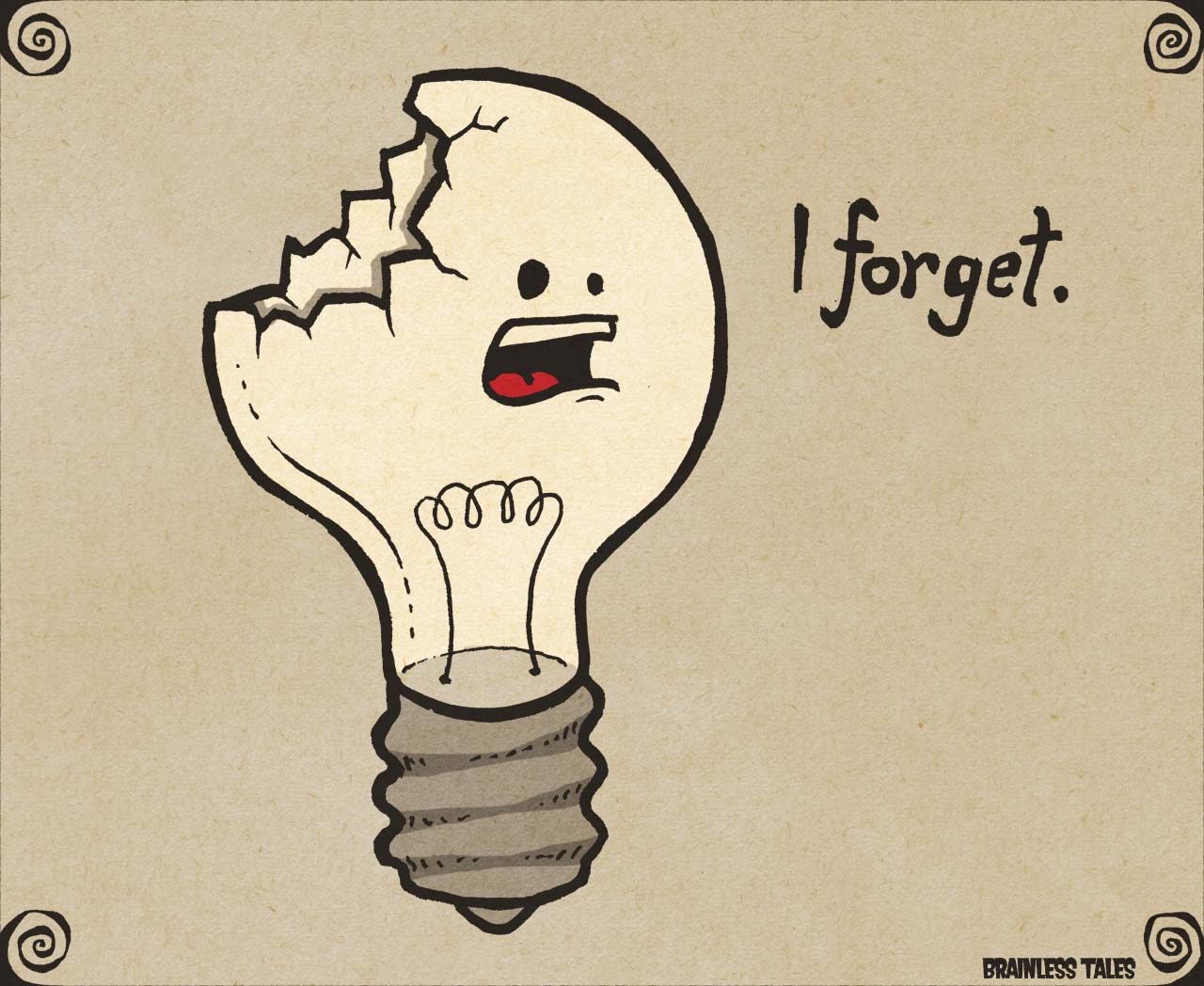 TheyFORGOT
There is only One Way that will free us from the circumstances that we are in now
It is also your Sole Purpose in terms of building the Market America UnFranchise Business
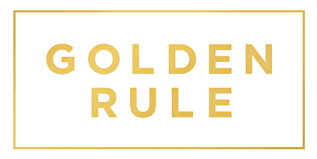 BUILDFRANCHISE
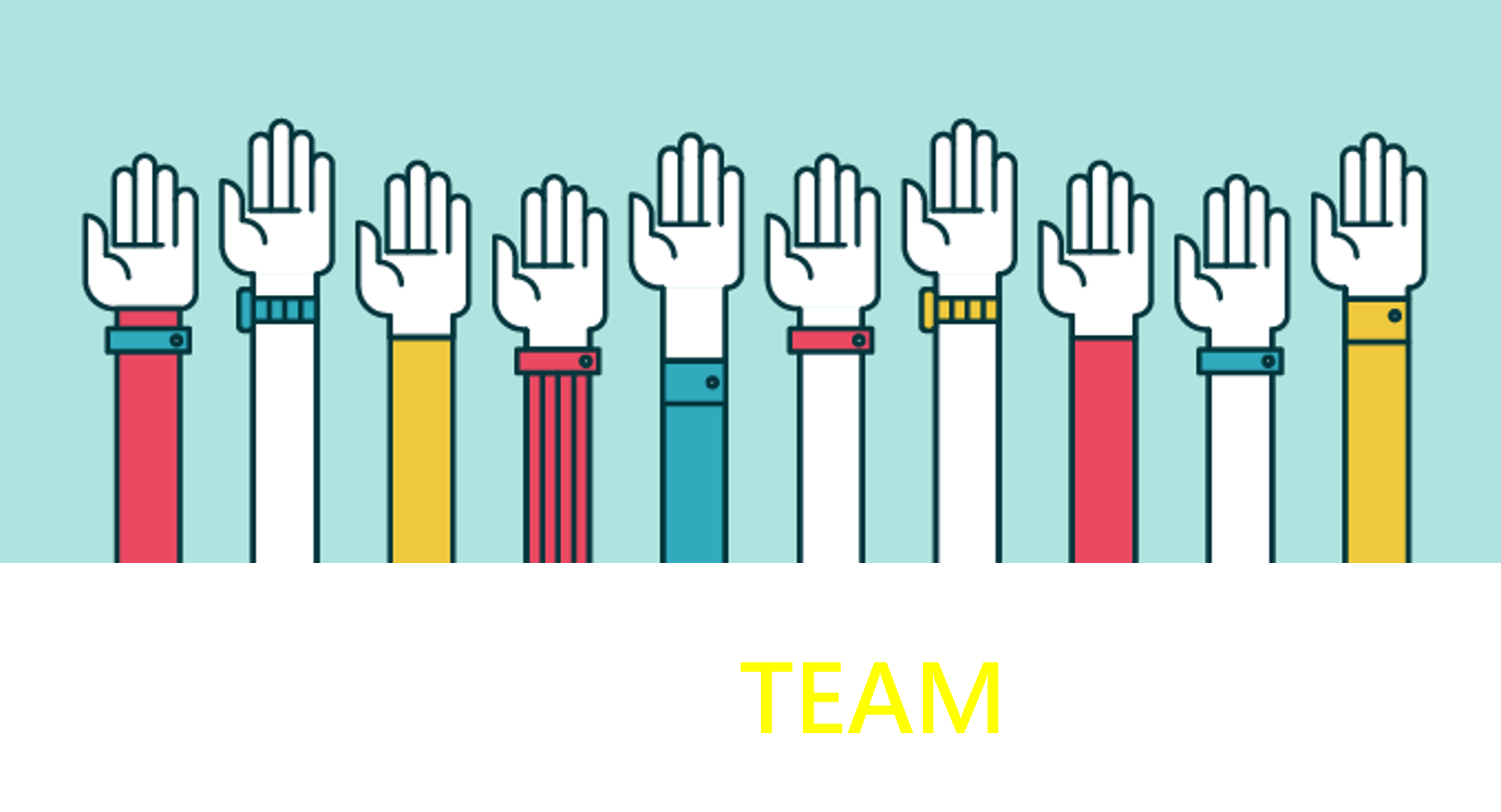 BUILDMOREFRANCHISEWITH YOUR TEAM
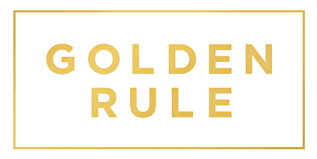 SPONSOR
YOU
Leverage team’s growth Gain Experience and Expertise
A
A
B
B
Become an Independent UFO who is Reliable
Then become an UFO who is willing to HELP OTHERS exceed themselves
C
C
A1
A1
B1
B1
C1
C1
We are Building an ENVIRONMENT
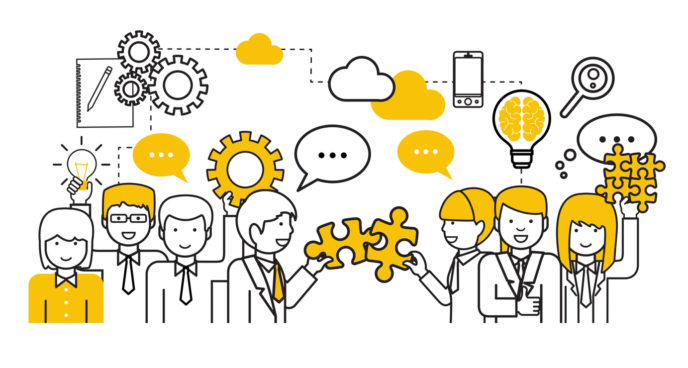 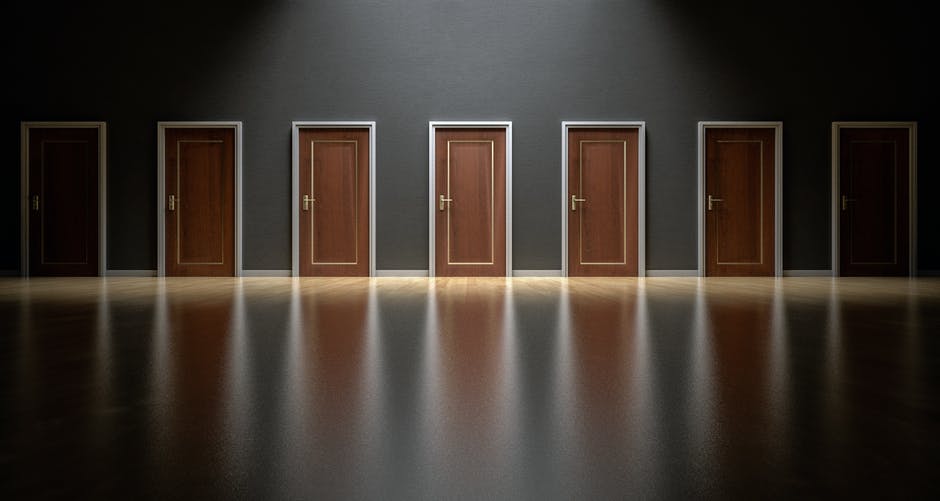 Entrepreneurship is Not a Birth Right nor a Career Choice
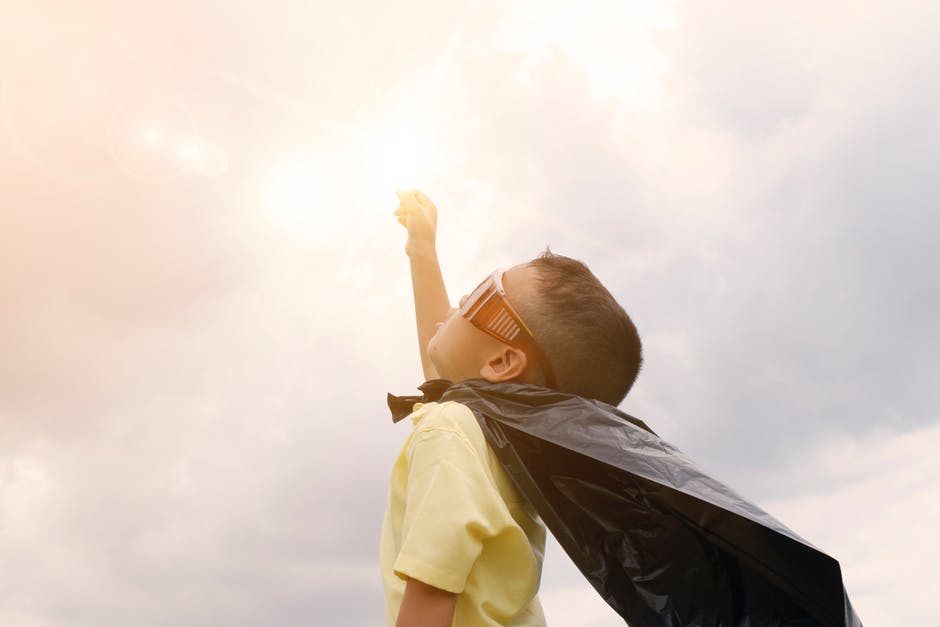 They Simply Seized the OPPORTUNITY
Gathered the COURAGE to Try
More than that, They put themselves in the RIGHT ENVIRONMENTand leverage the environment to BETTER themselves
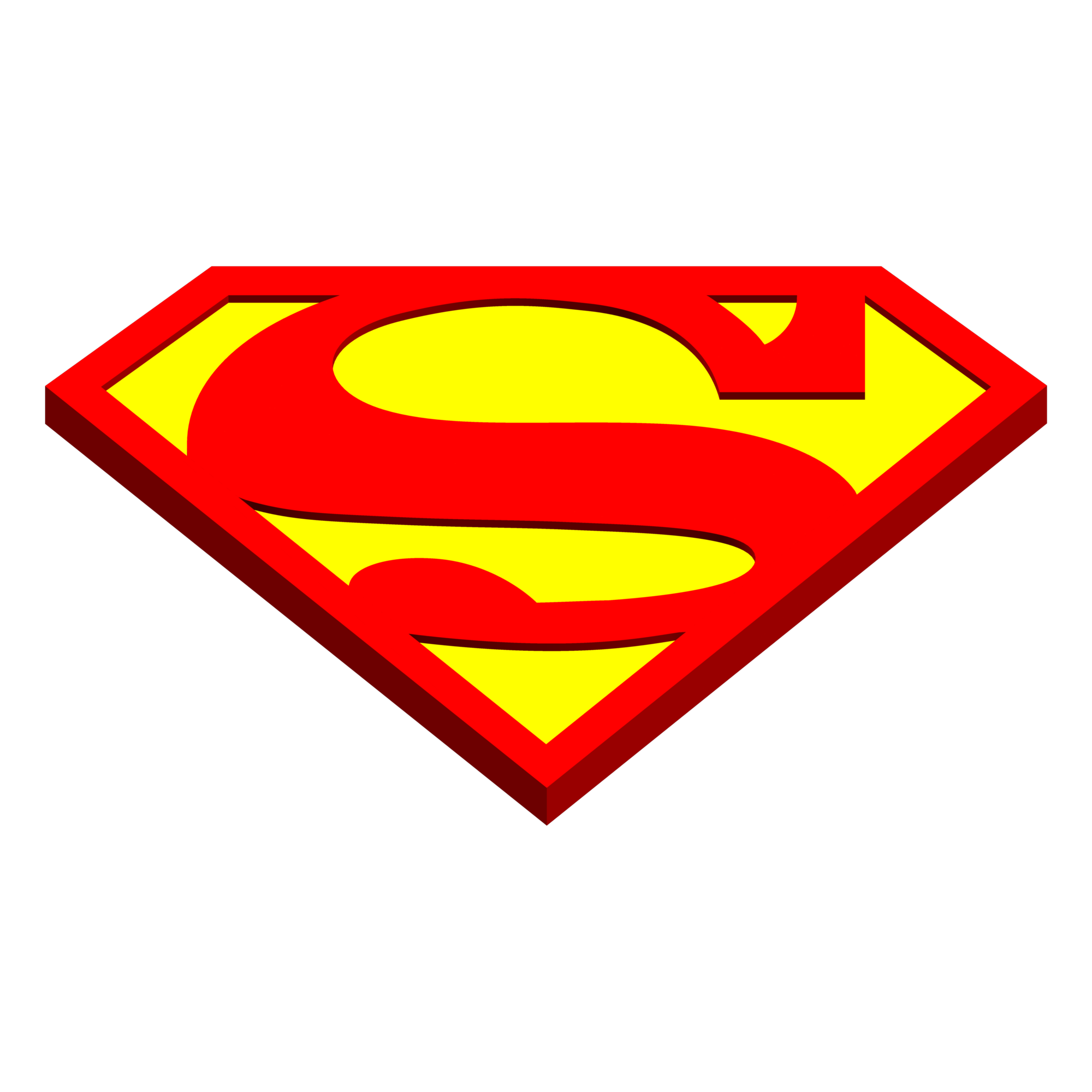 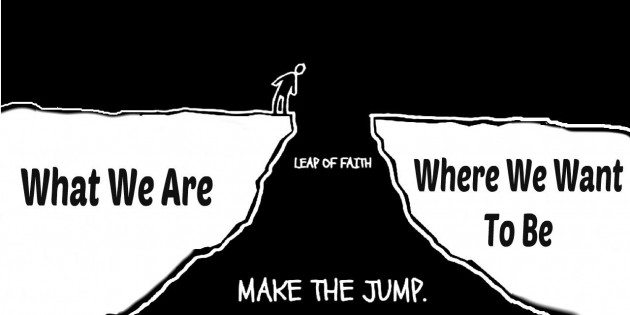 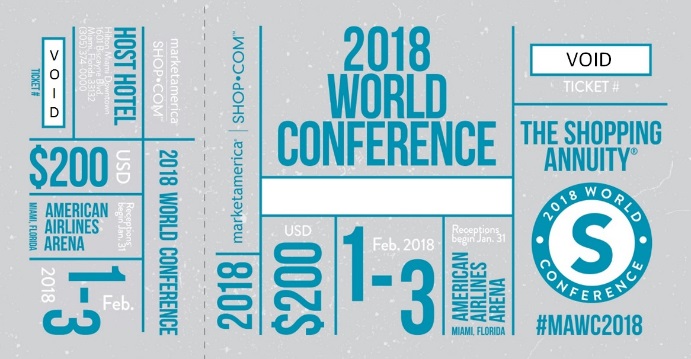 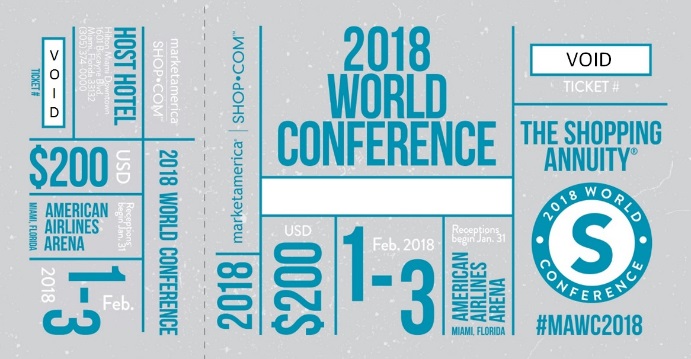 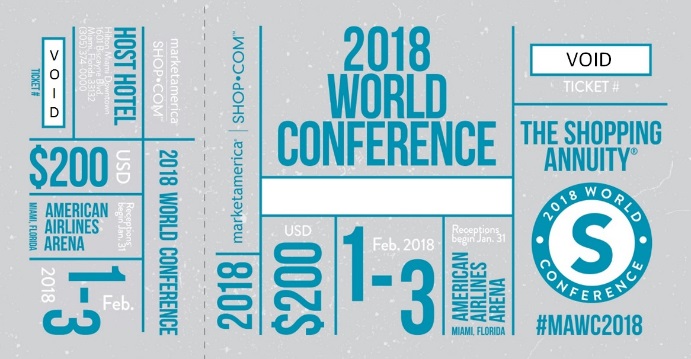 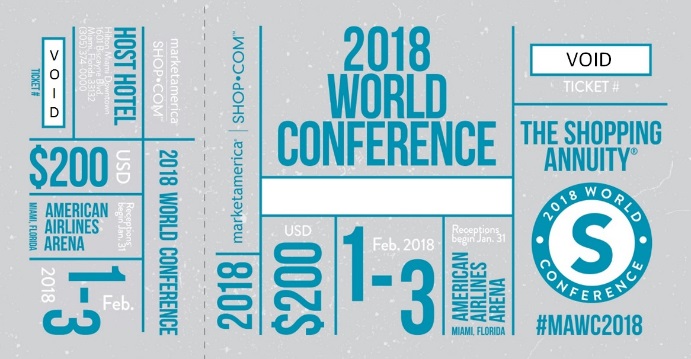 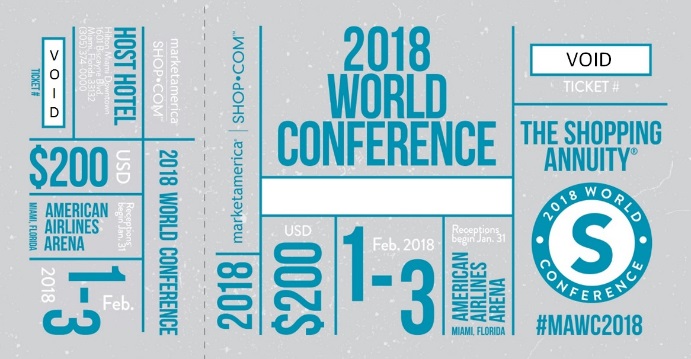 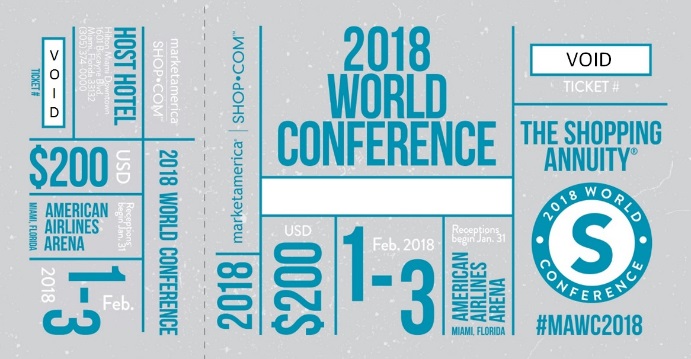 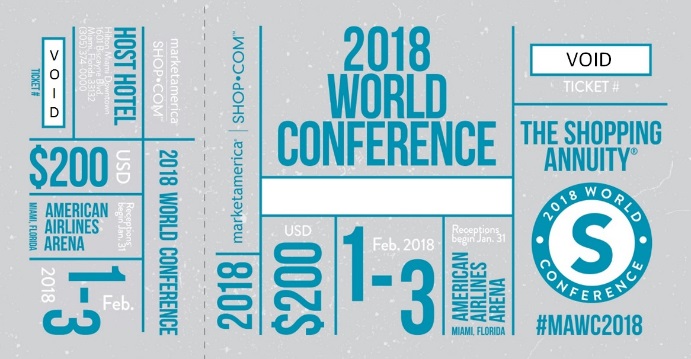 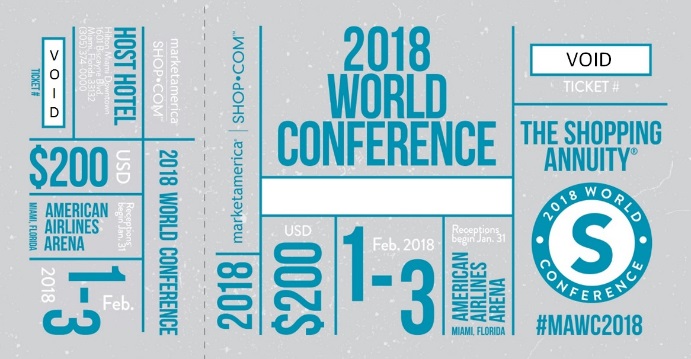 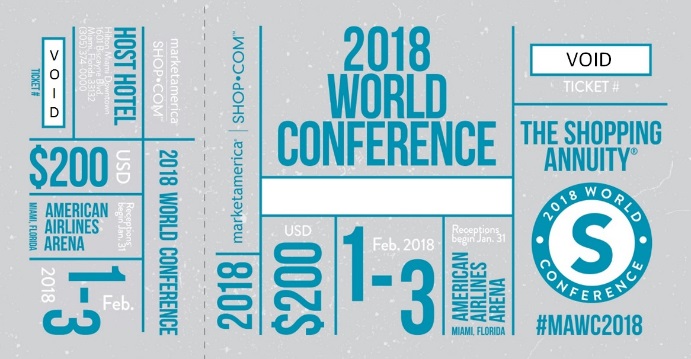 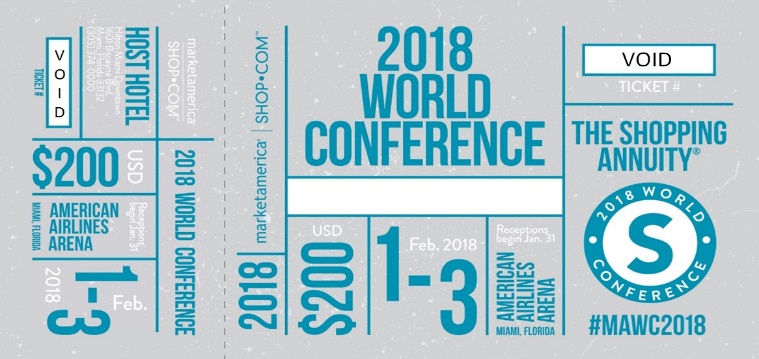 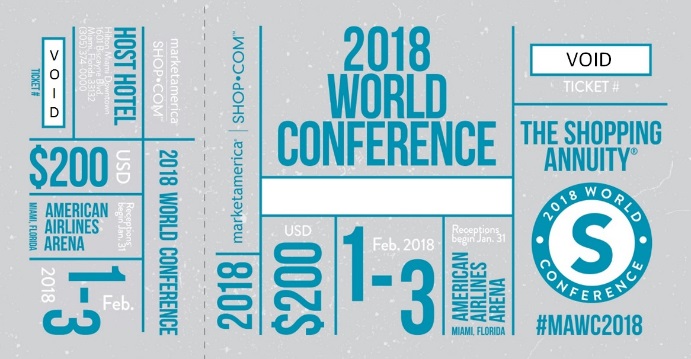 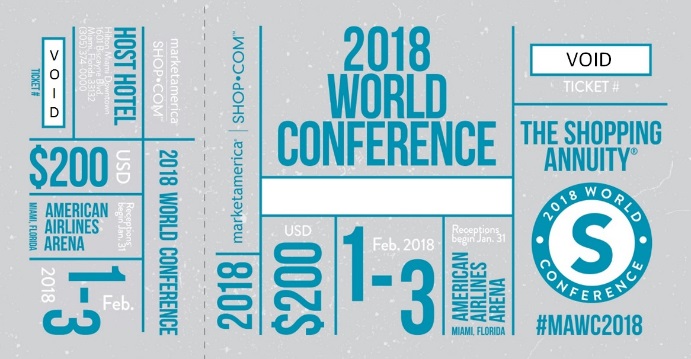 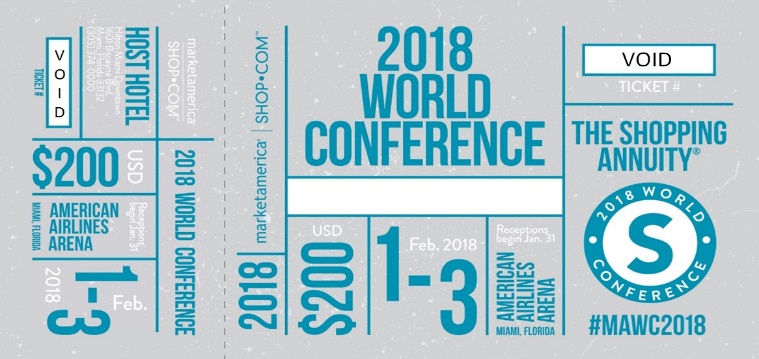 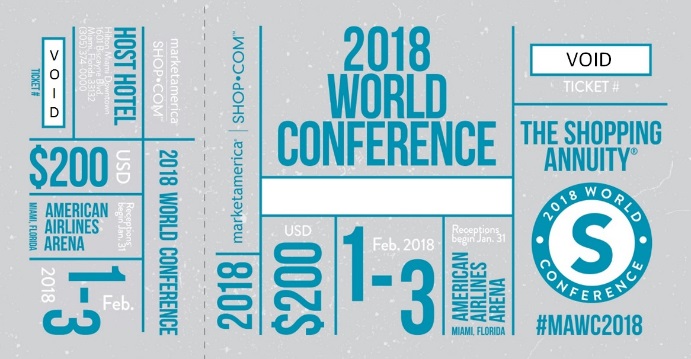 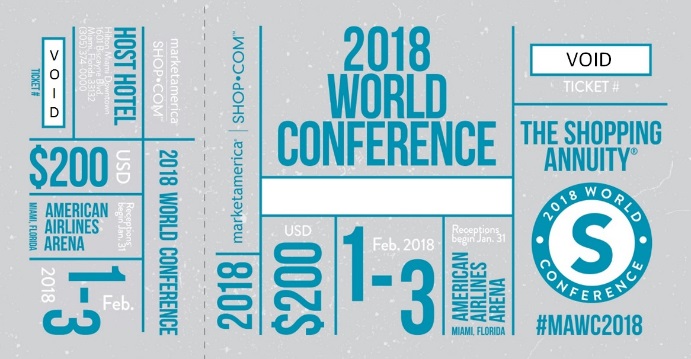 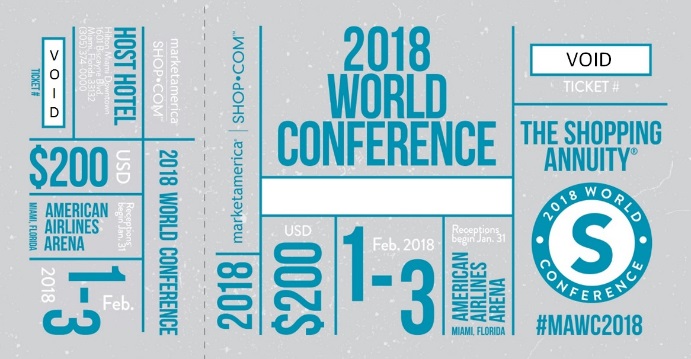 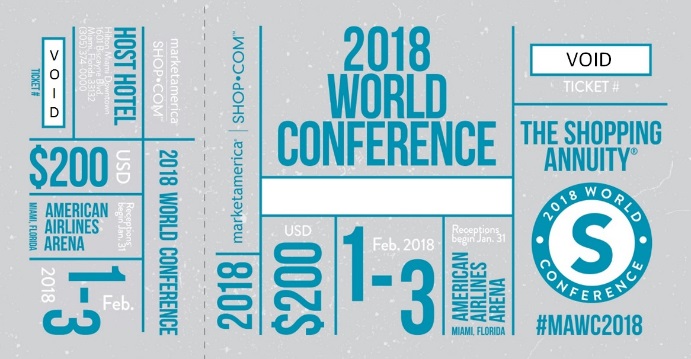 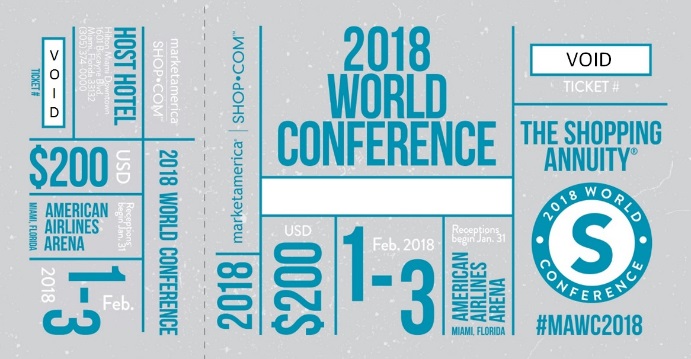 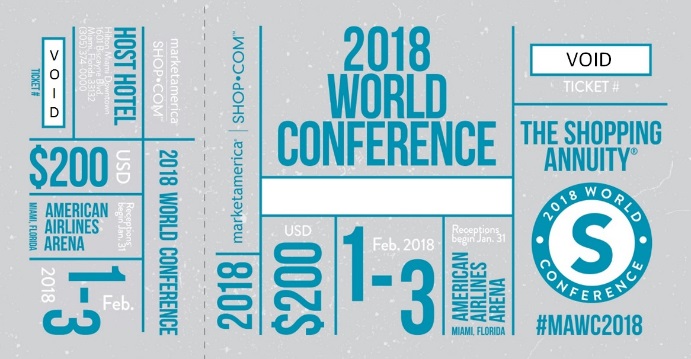 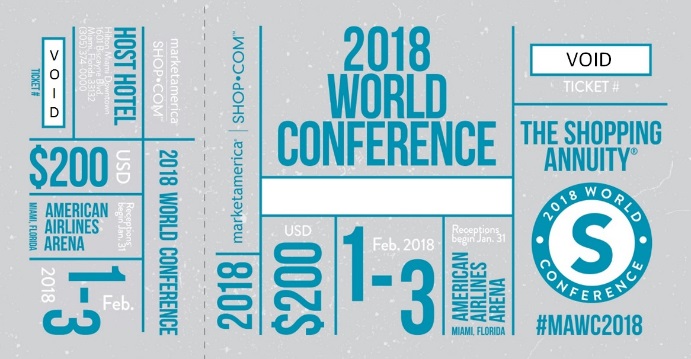 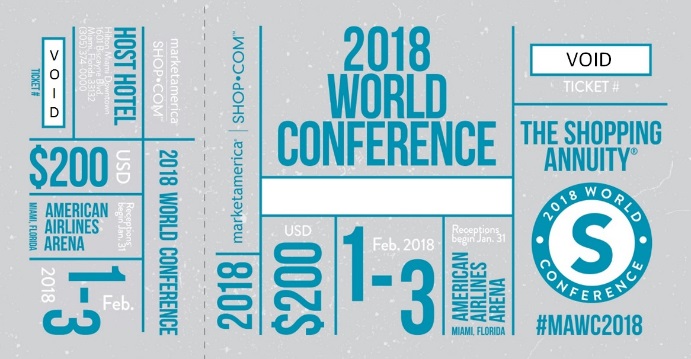 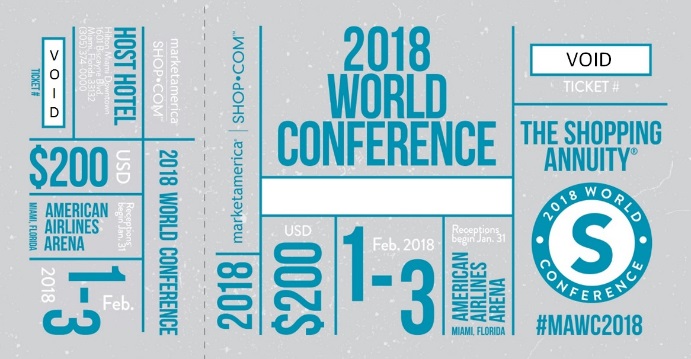 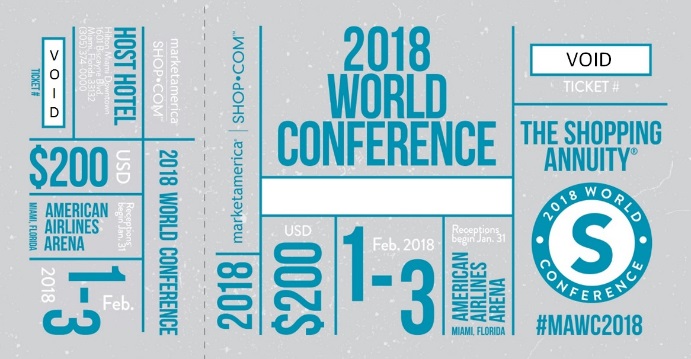 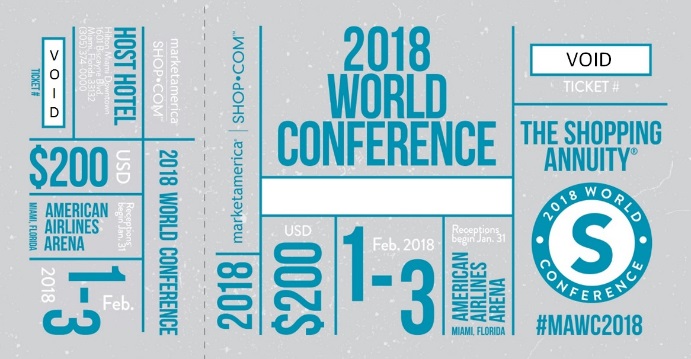 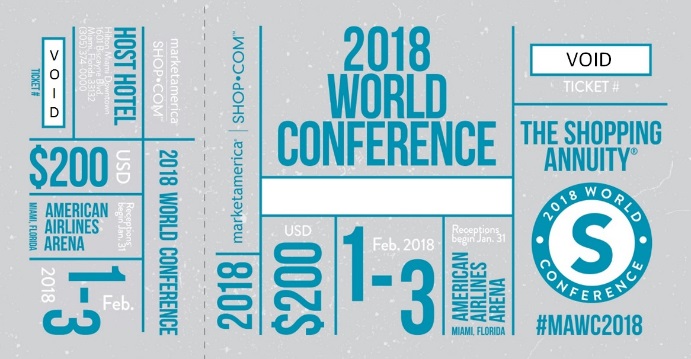 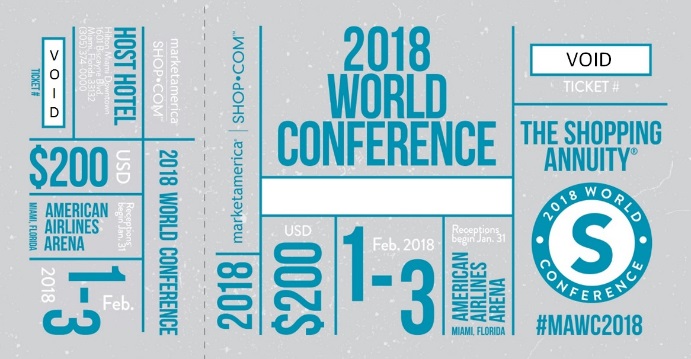 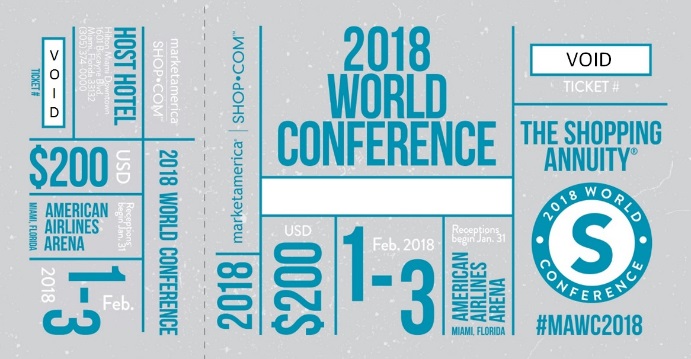 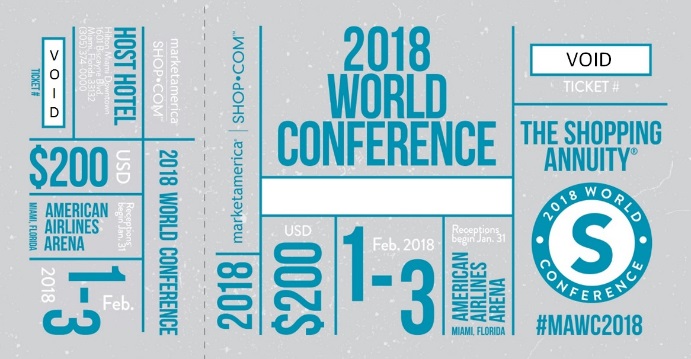 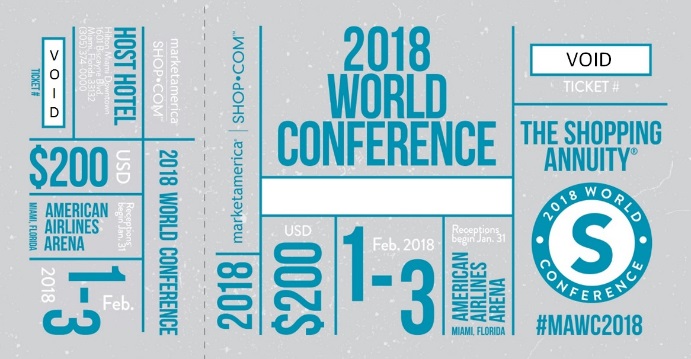 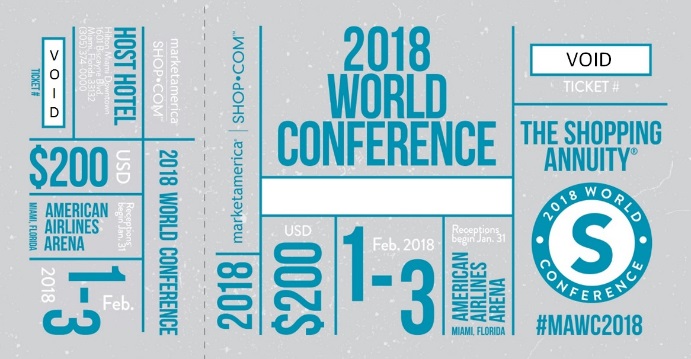 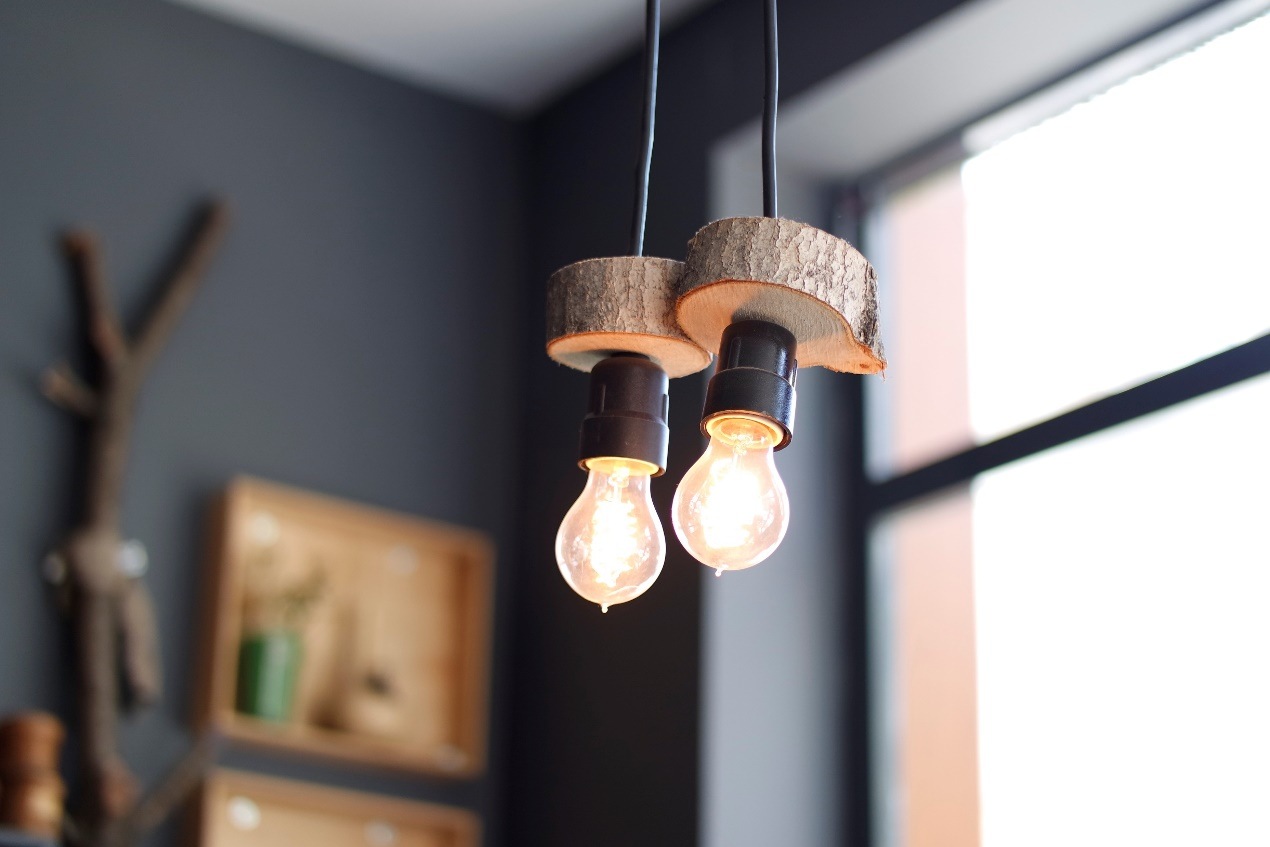 What did THE TICKETS make me
Ｉt was never just about the MONEY, 
UnFranchise Level, or who has the biggest team
When I look back, I can proudly say I MADE A DIFFERENCEand that DIFFERENCE started with me
Get Your Tickets and
MAKE THAT DIFFERENCE